Муниципальное бюджетное дошкольное образовательное учреждение «Детский сад № 57»
подготовка и проведение родительского собрания
Нижний Новгород
2022
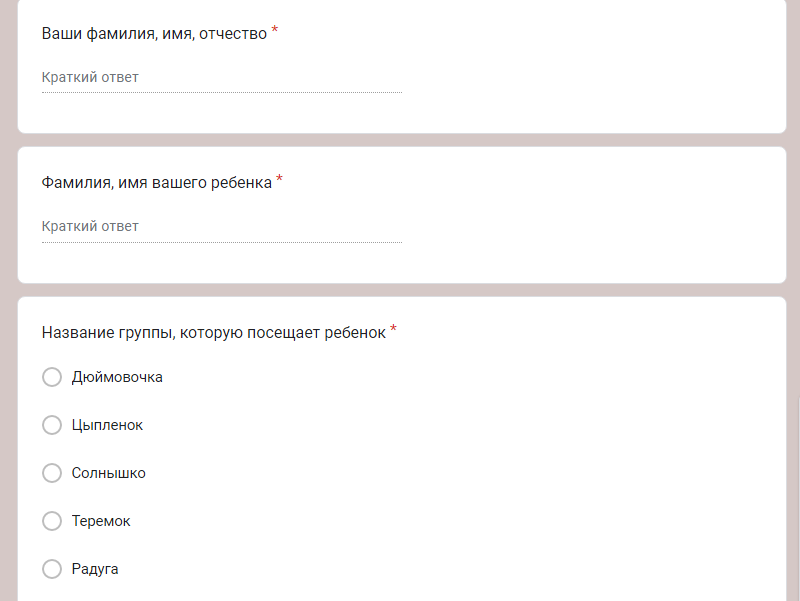 Перед проведением родительского собрания важно собрать вопросы, которые действительно волнуют родителей, и дать четкие, подготовленные ответы.
Спасибо за внимание